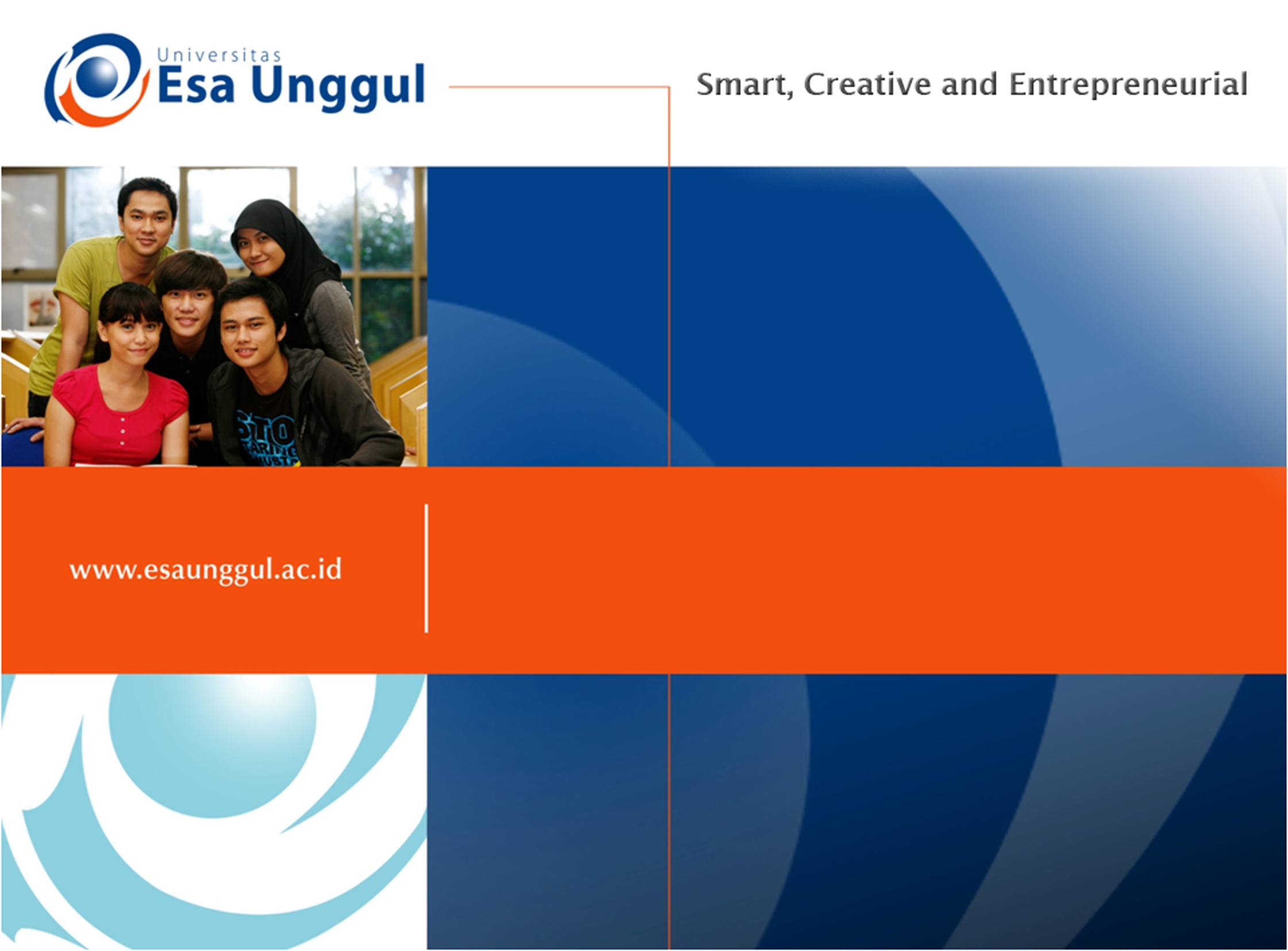 PEMBUATAN KEBIJAKAN KESEHATAN: LATAR BELAKANG

NAURI ANGGITA TEMESVARI, SKM., MKM
PRODI MIK, FIKES
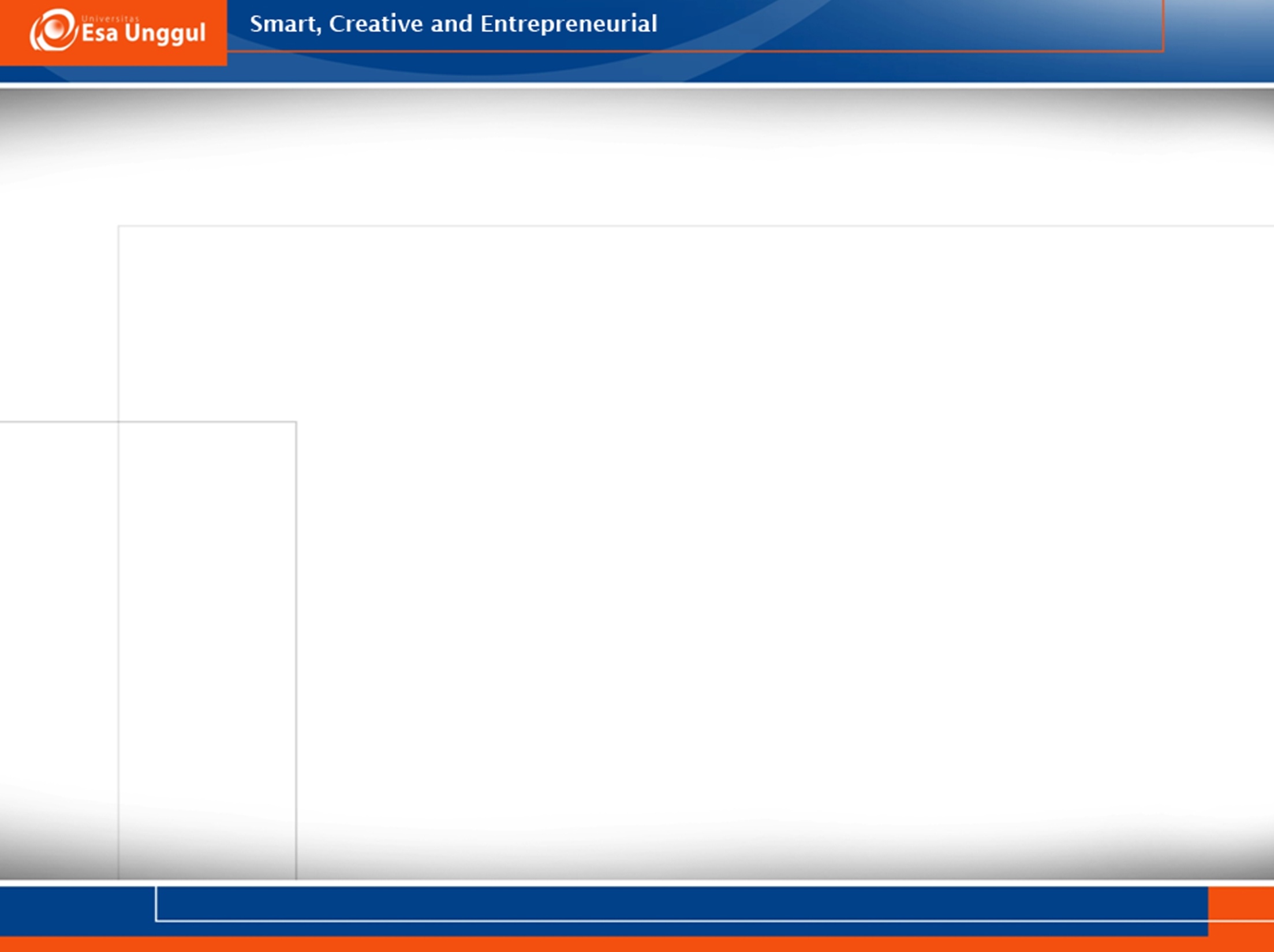 Kemampuan Akhir
Mahasiswa diharapkan mampu menyusun naskah akademik draft perundang-undangan pada bagian latar belakang.
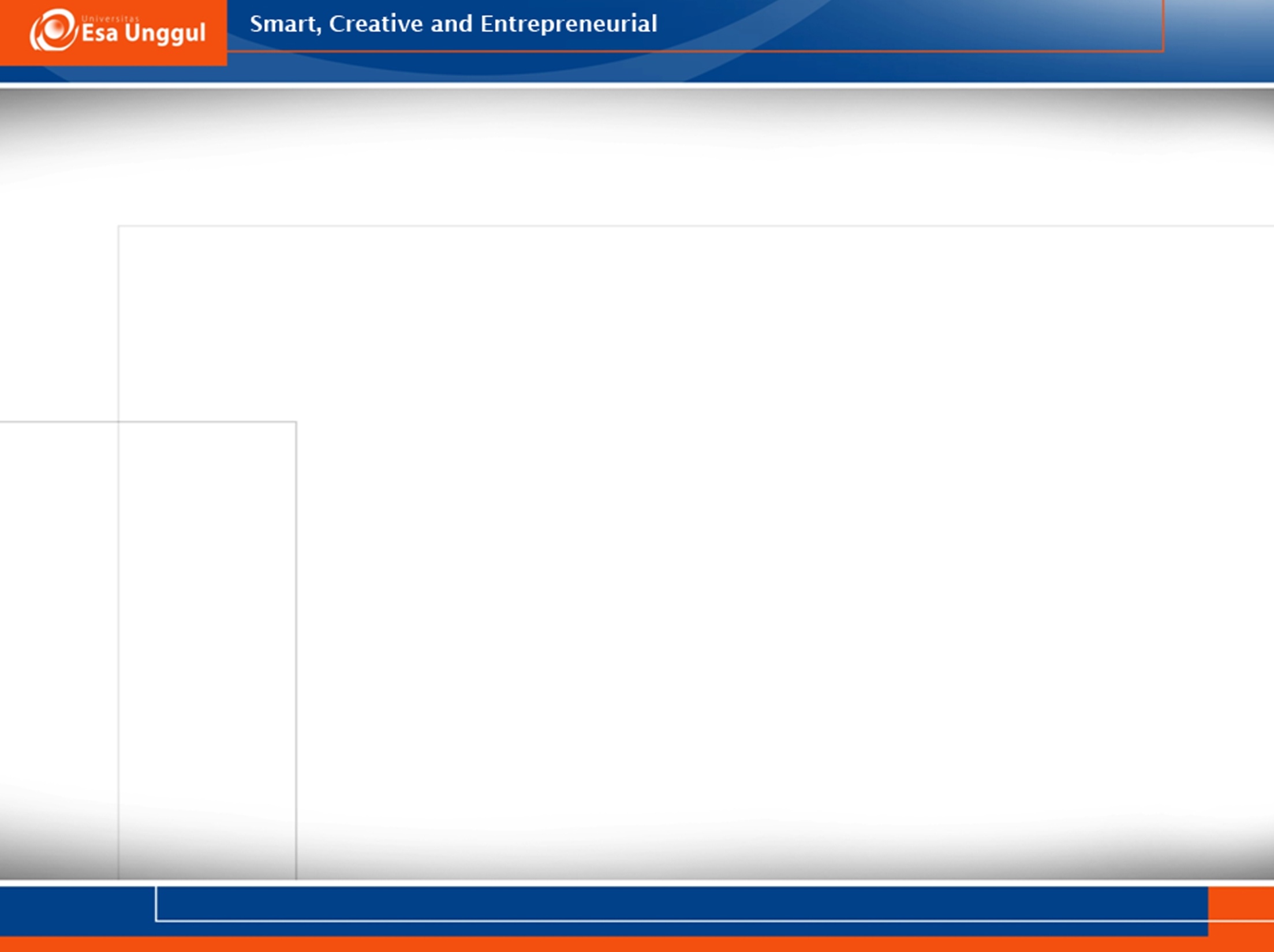 ARTI PENTING NASKAH AKADEMIK   

   Keberadaan Naskah Akademik memang sangat diperlukan dalam rangka pembentukan peraturan perundang-undangan yang bertujuan agar peraturan perundang-undangan yang dihasilkan nantinya akan sesuai dengan sistem hukum nasional dan kehidupan masyarakat. 

   Dengan digunakannya Naskah Akademik dalam proses pembentukan peraturan perundang-undangan, diharapkan peraturan perundang-undangan yang dihasilkan tidak menghadapi masalah (misalnya dimintakan judicial review) di kemudian hari.
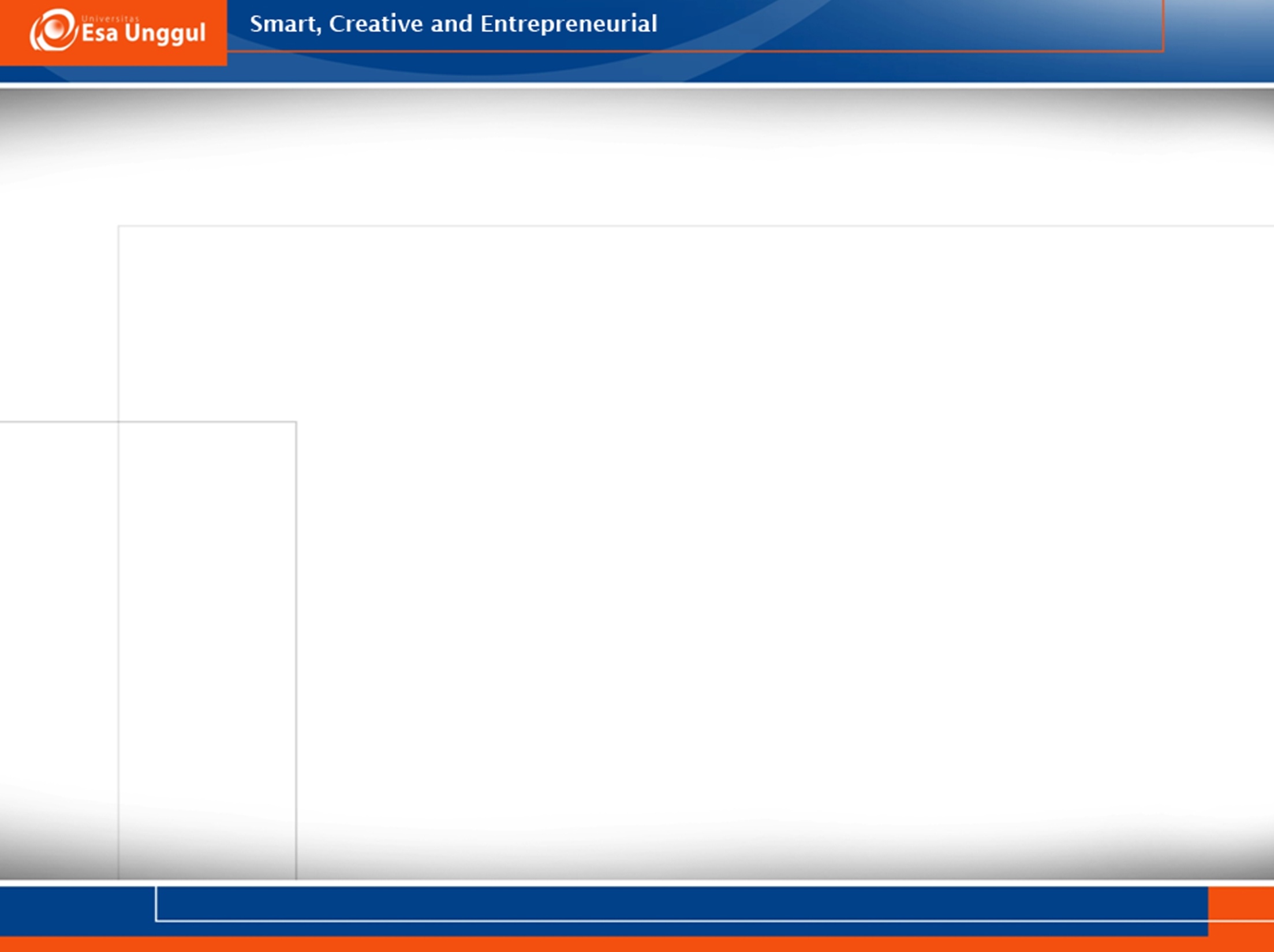 Latar Belakang Masalah
Kegunaaan dari latar belakang masalah yaitu menjelaskan mengapa masalah penelitian yang anda buat perlu diteliti
Isi utama dari latar belakang masalah yaitu menguraikan kriteria masalah yang anda buat
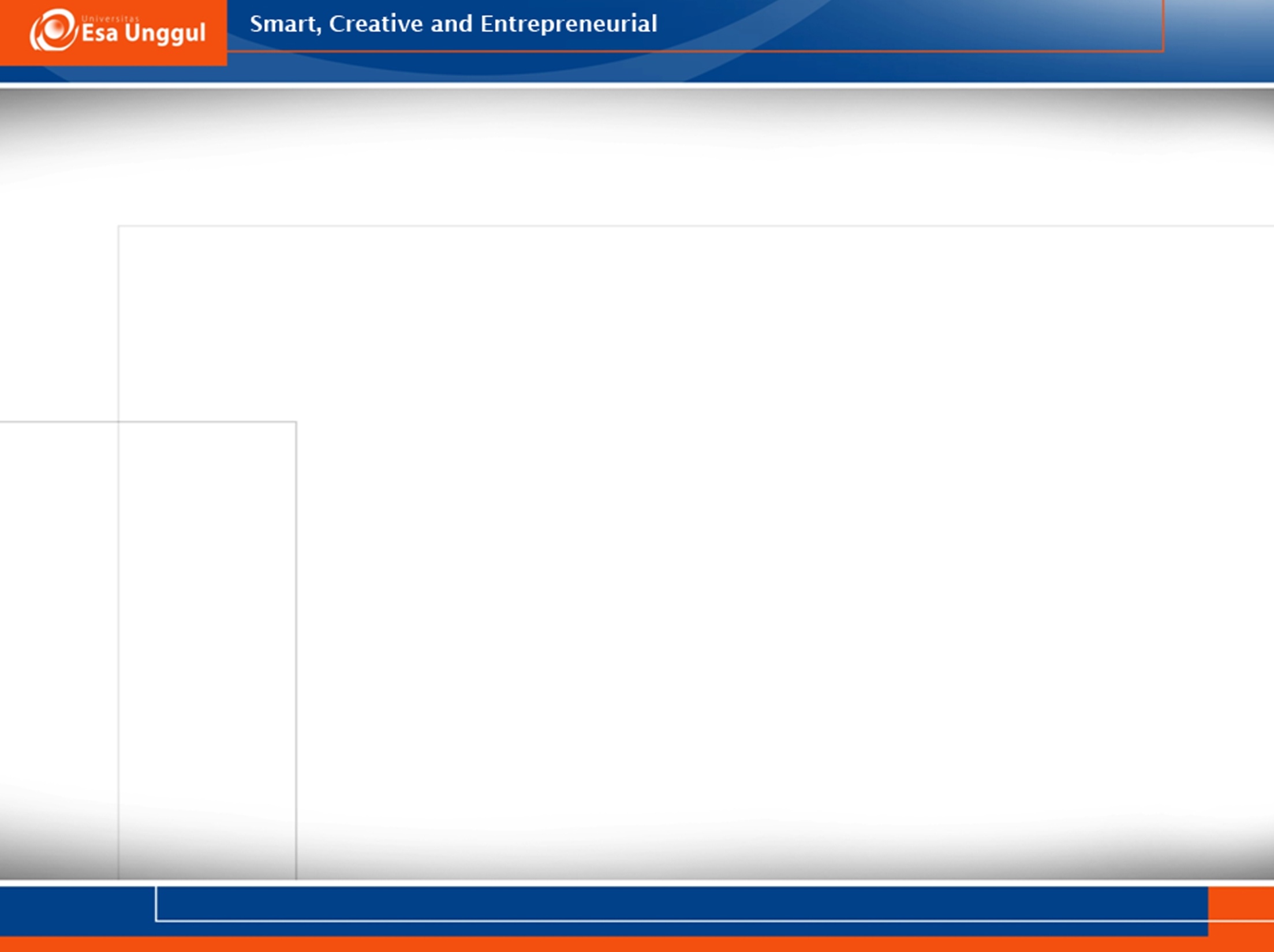 Membuat Latar belakang Masalah
Harus dibuat secara mengkerucut,  dari mengangkat suatu masalah secara umum  dan luas hingga masalah yang secara khusus dan spesifik
Merumuskan Data
Merumuskan Substansi
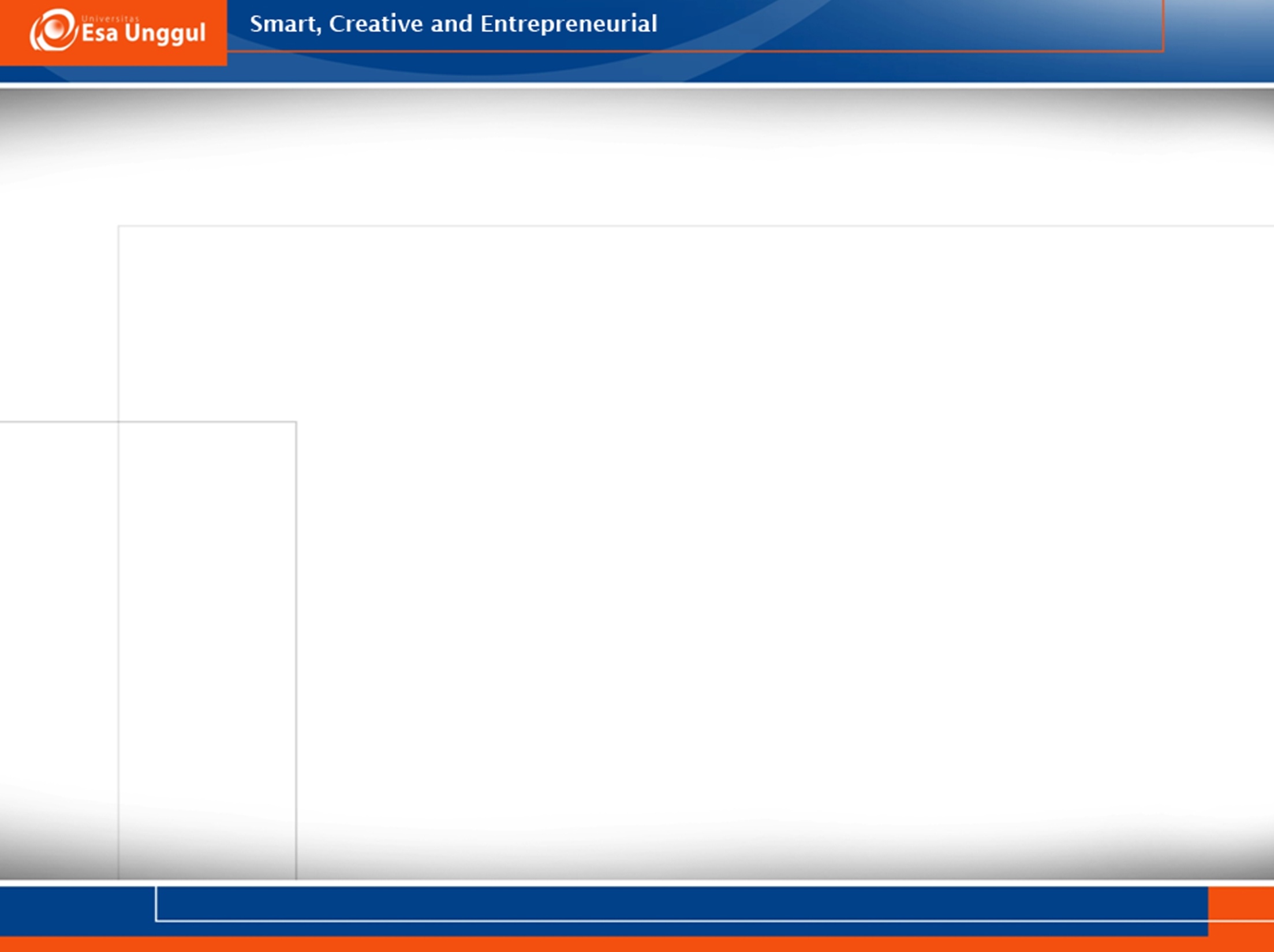 Cara mencari latar belakang masalah
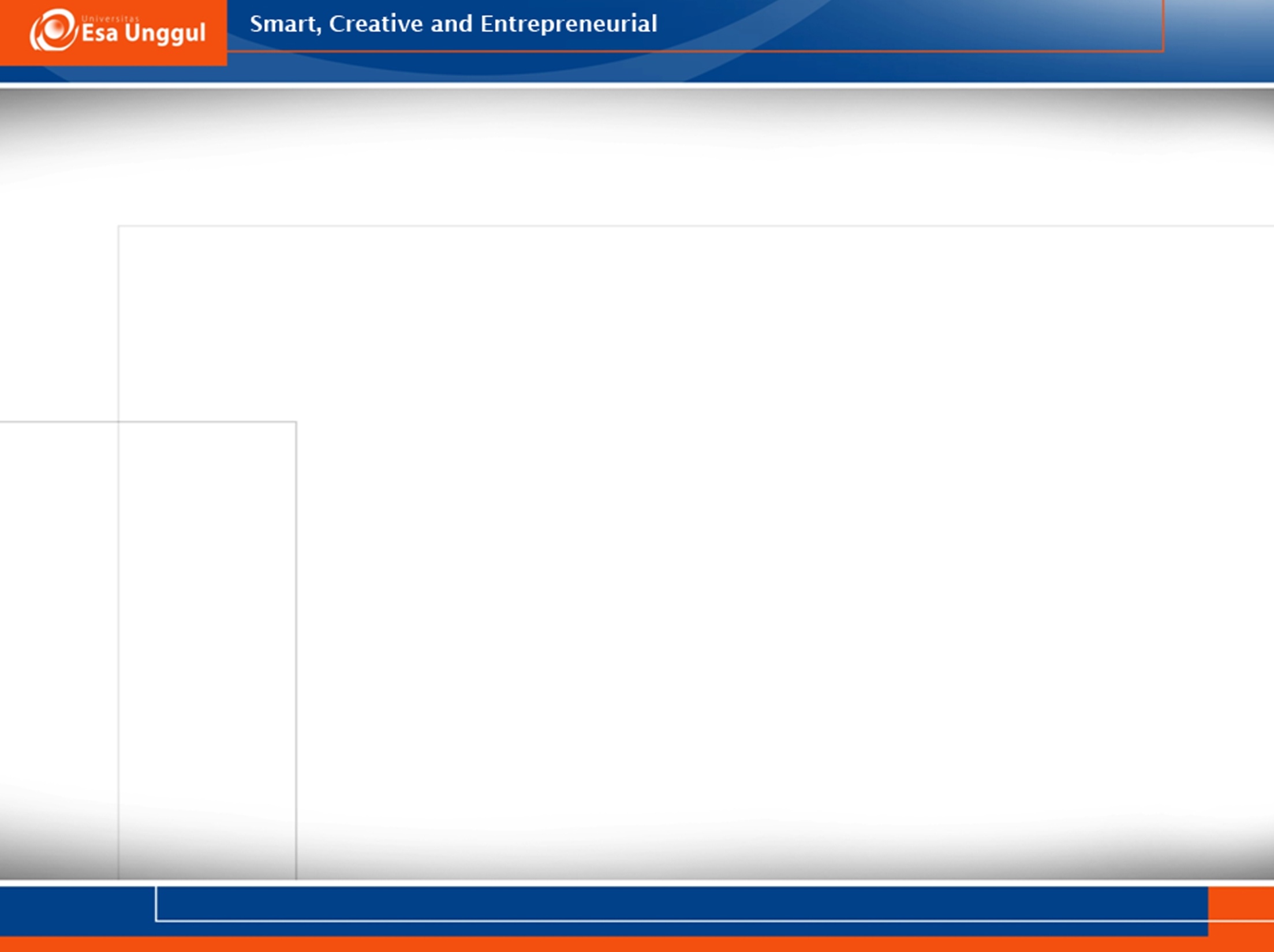 Penulisan Sumber Referensi